PPE SAFETY – Hands / Arms
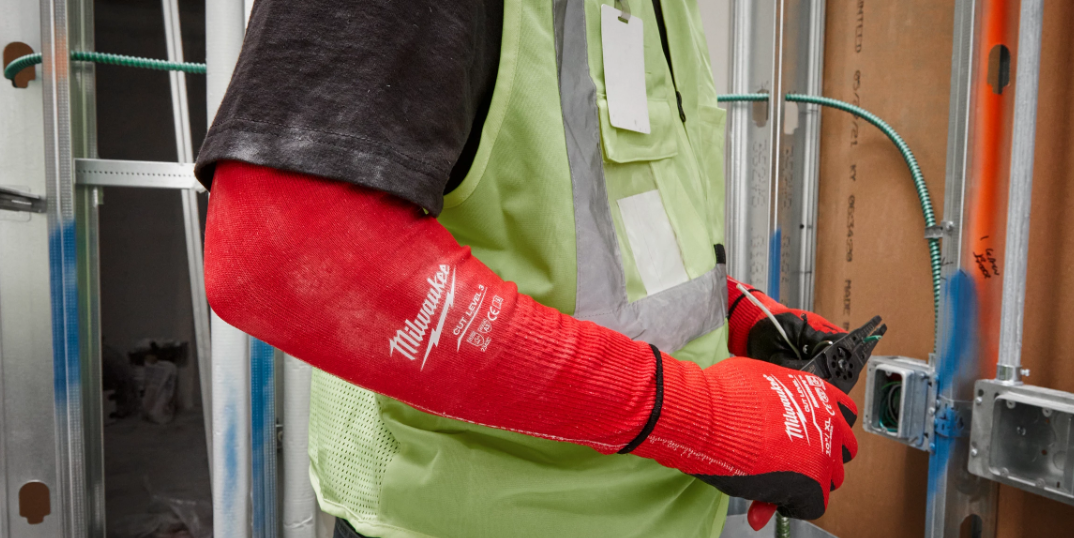 Know the risk Factors:
PPE is known as the last line of defense based on the Hierarchy of Controls – yet it is vital to all Trade Professionals due to unknown hazards they are subjected to during operational tasks. Laceration incidents attribute to around 27% of all incidents that require medical care based on BLS statistics. Hands and Arms are the areas of the body most impacted due to lacerations. Hand and Arm PPE have many different protective measures within design features that include protecting the hands / arms from lacerations, chemical burns, vibration exposure, punctures, abrasions, knuckle fracture, etc. – Gloves that are the improper size can also be additional hazards, too tight, or improper protection. Understanding proper fit and the type of hand / arm PPE will help you work safe and increase comfort while engaged in your operations.   























Please discuss this with your crew and ask them to identify 4 hazards and precautions associated with PPE safety focused on Hand and Arm protection, then flip the page over and see if they identified the same things as we did.  Challenge them to identify the hazards before reviewing them on page 4.
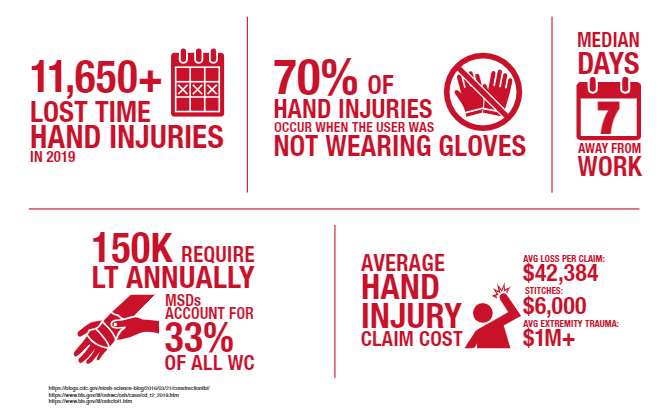 1
Topic: PPE Safety - Hand and Arm’s
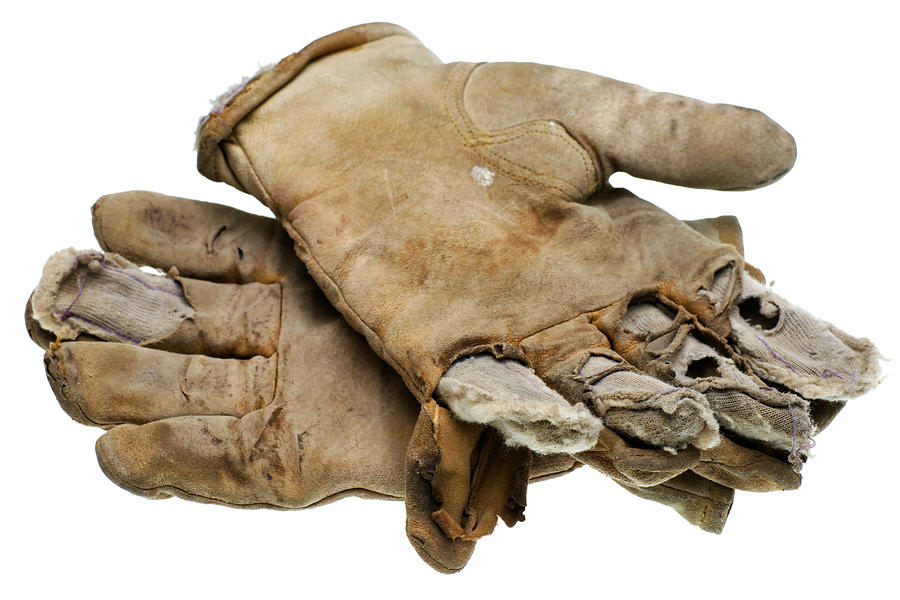 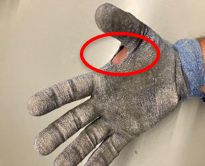 Gloves with holes in them should be removed from operational use to avoid injury.
Inspect gloves prior to use – avoid using gloves with exposed skin.
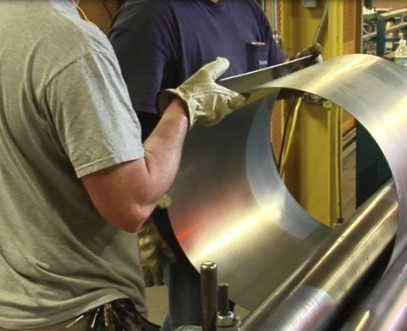 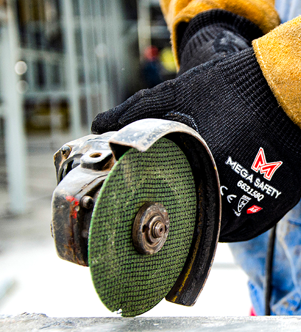 Exposed skin should be protected when handling sharp materials – recommend wearing cut-resistant sleeves during material handling operations
Wear the correct gloves for specific hazards / avoid creating a hazard.
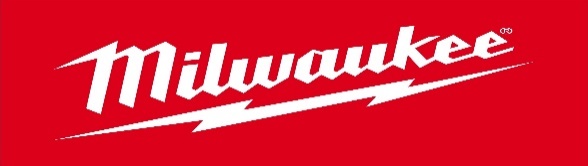 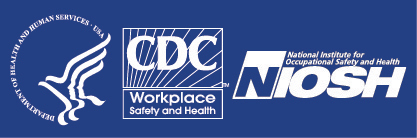 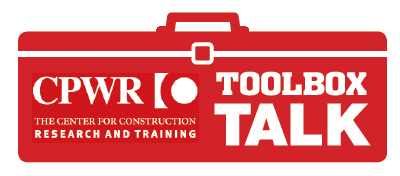 2
Recap
Topic: PPE Safety – Hands and Arm’s
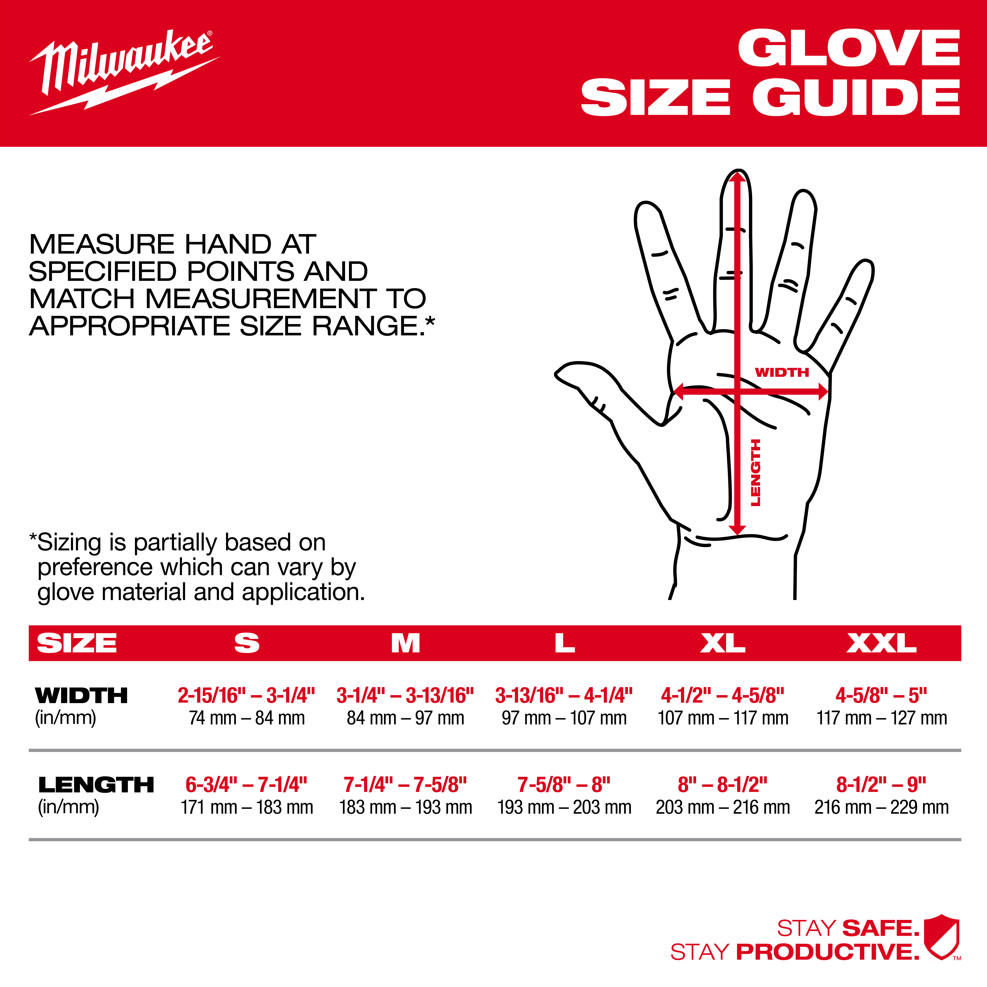 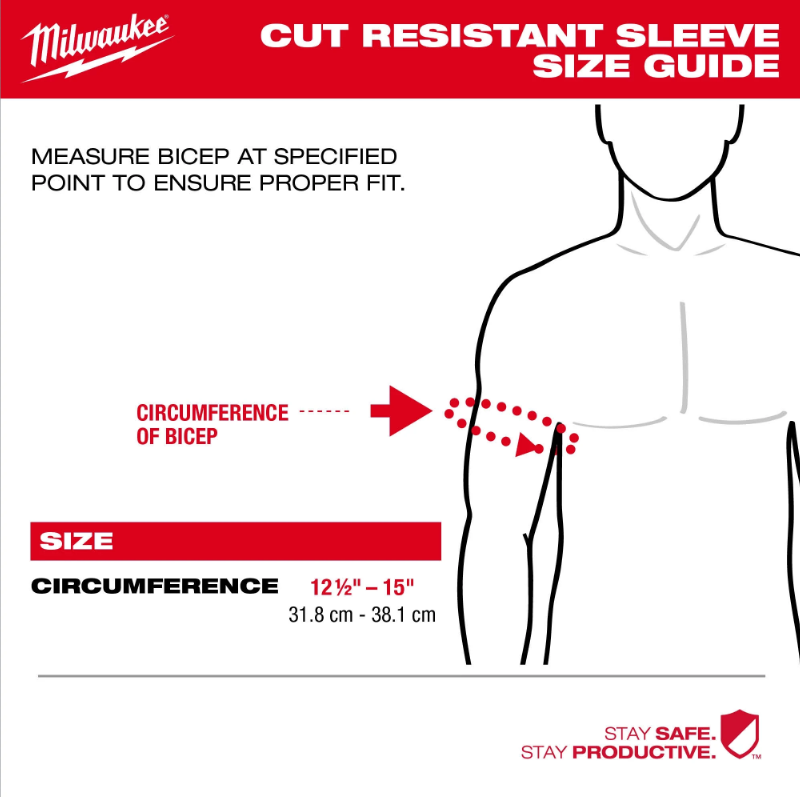 Wearing the correct size of gloves  is important as gloves the wrong size can create hazards.
The correct size of sleeves will increase use due to comfort.
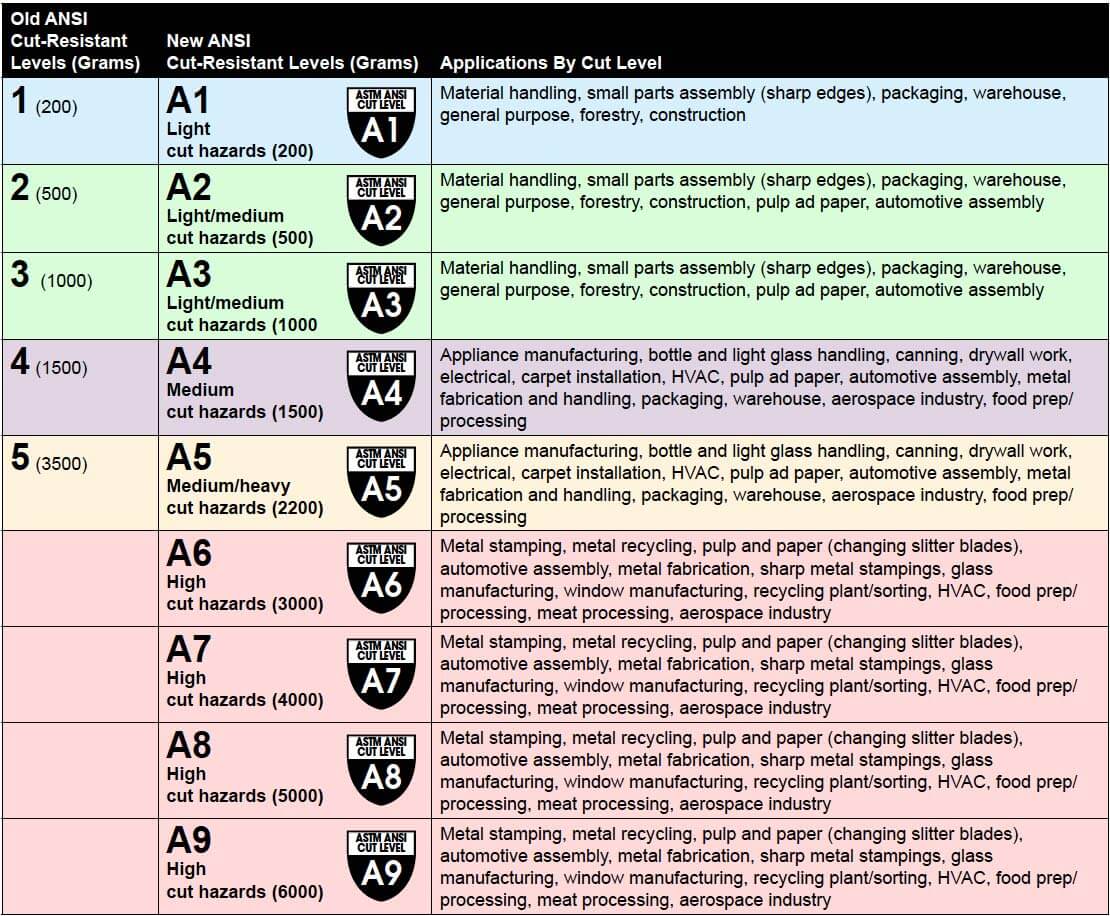 Going cordless – removing cords and improving the reduction of fall and shock hazards. NO GFCI’s needed
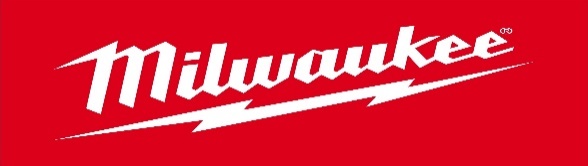 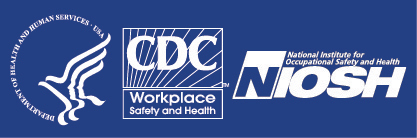 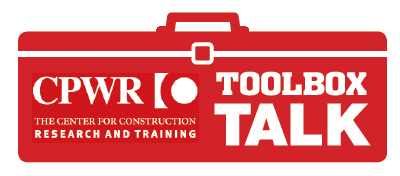 3
Recap
Topic: PPE Safety – Hands and Arm’s
Crew Member’s Names
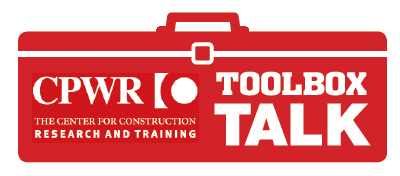 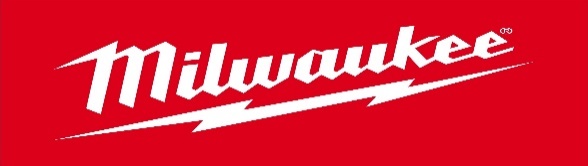 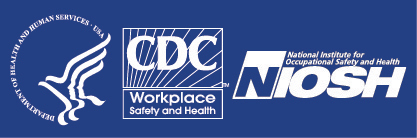 4